University of Pittsburgh | Swanson School of Engineering
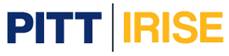 Overview of Pitt Transportation Infrastructure Research-Brainstorming Session-
Julie Vandenbossche
October 27, 2022
University of Pittsburgh | Swanson School of Engineering
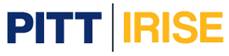 University of Pittsburgh | Swanson School of Engineering
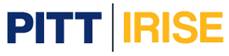 Thank You!
- Denotes Founding Members
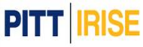 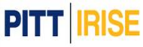 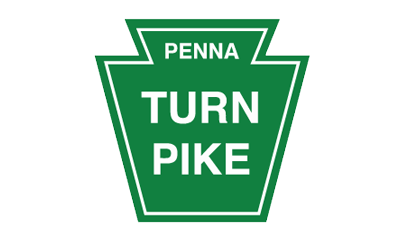 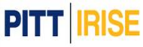 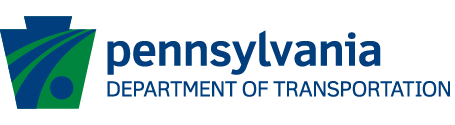 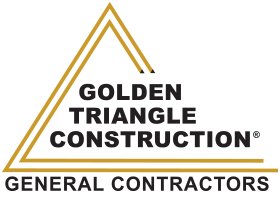 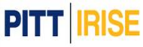 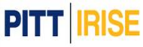 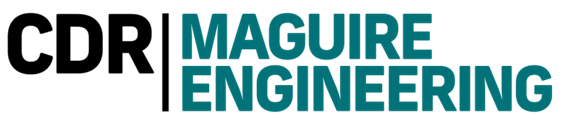 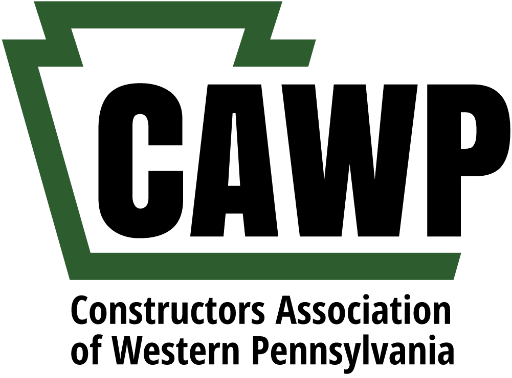 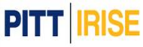 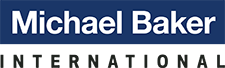 Completed Pitt Research
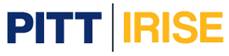 Bridge
Steel Bridge Corrosion Prevention and Mitigation Strategies, Dr. Stephens 
Corrosion Repair Strategies for Steel Girder Ends Using High Performance and Traditional Materials, Dr. Harries 
Improving Bridge Assessment Through the Integration of Conventional Visual Inspection, Non-Destructive Evaluation and Structural Health Monitoring Data, Dr. Alavi
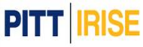 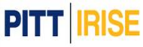 Pitt Bridge Condition Assessment System (PittBCAS)
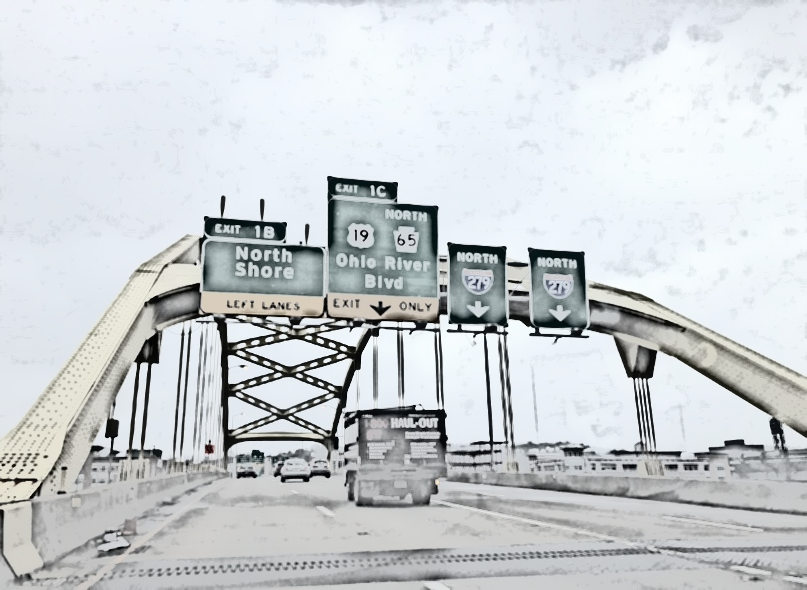 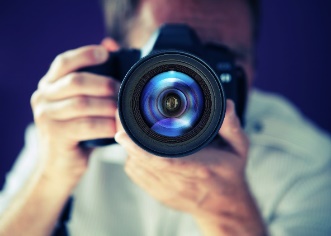 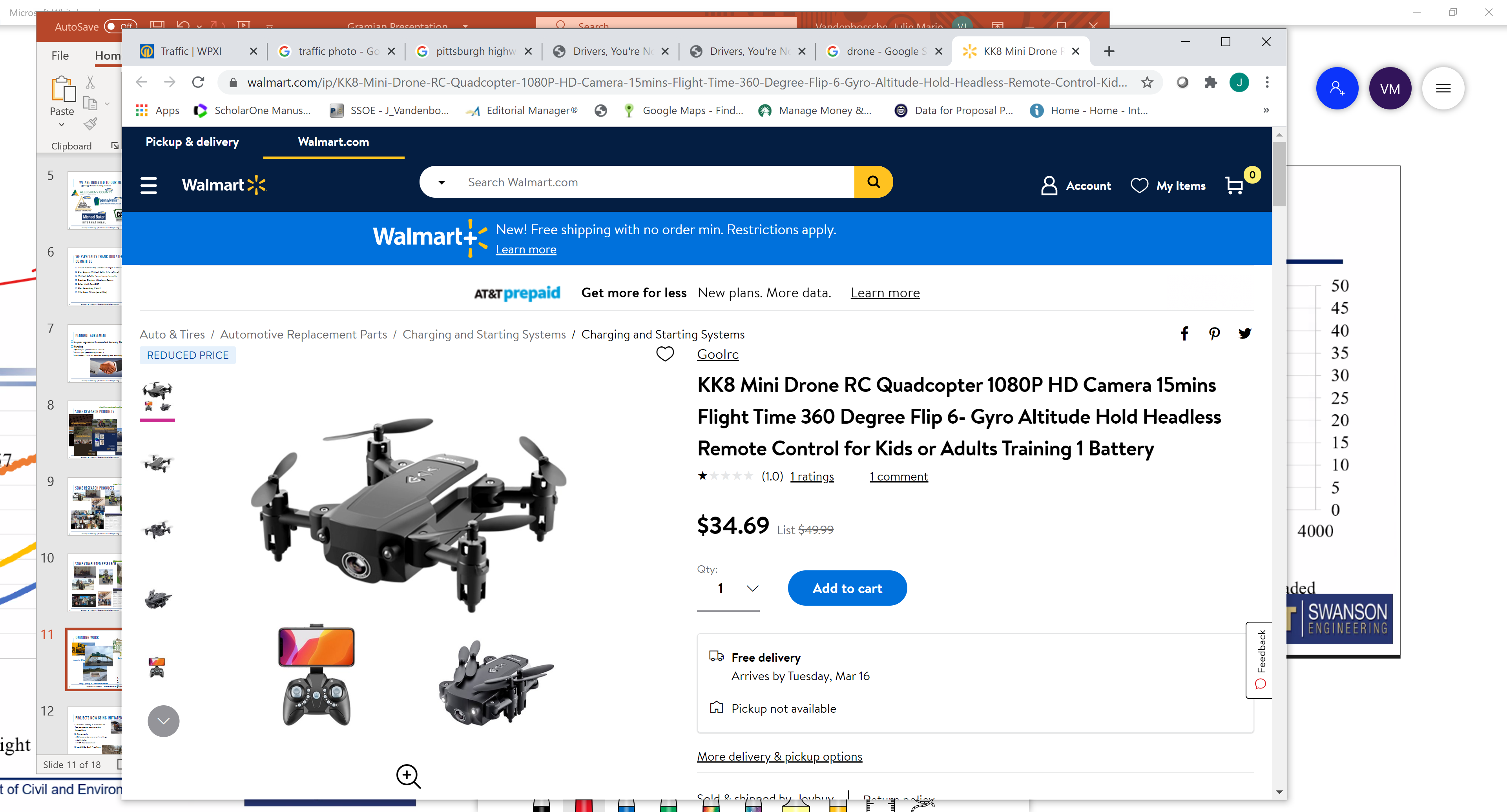 Output delamination  area
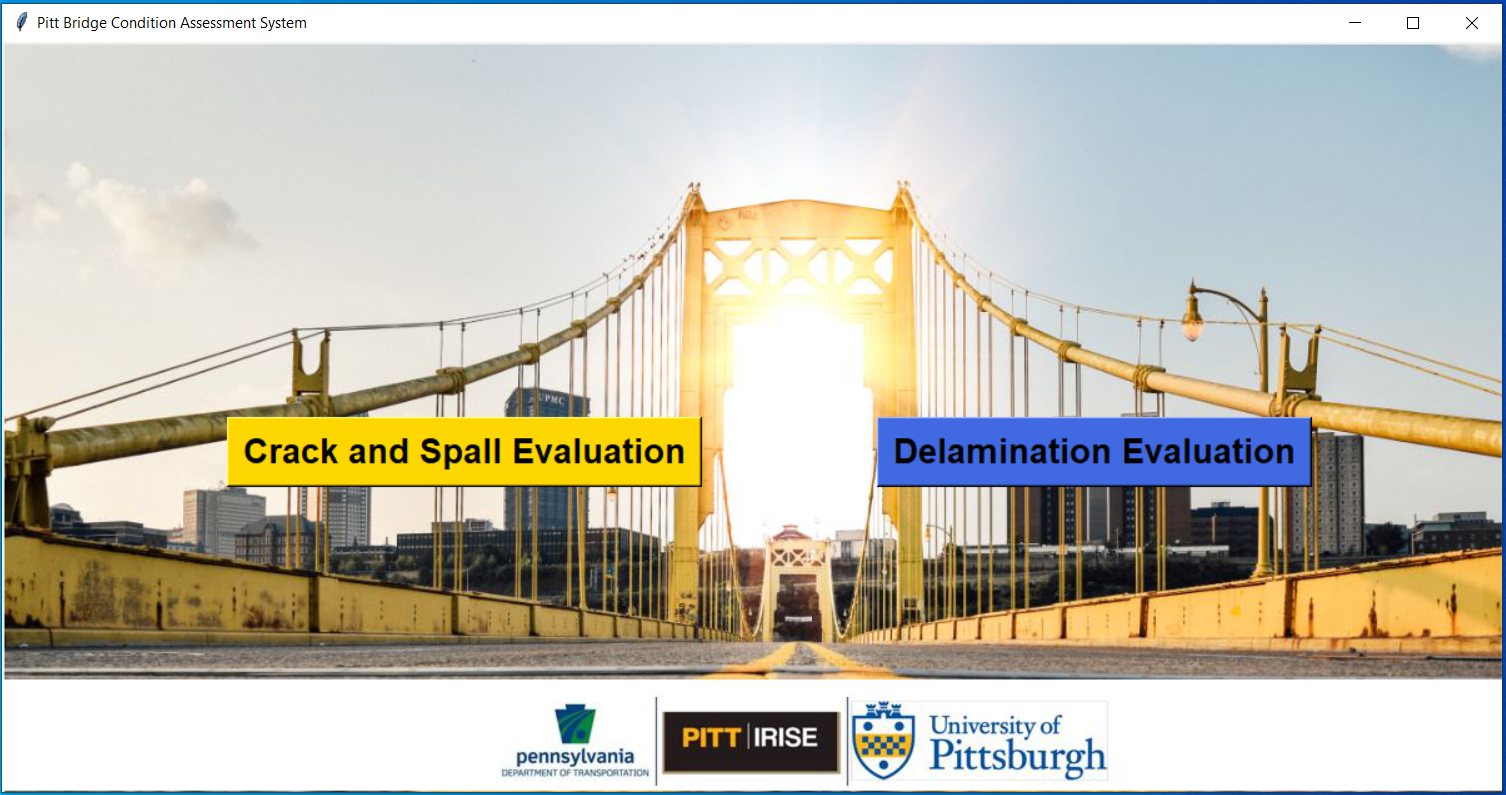 Output
 Crack region density
Total crack length
Crack density
Spall region density
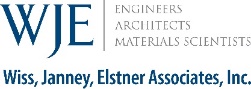 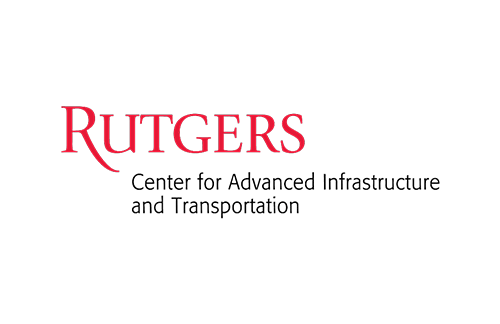 3
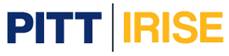 Ongoing Pitt Research
Bridge
Data Management, Mining, and Inference for Bridge Monitoring, Dr. Rizzo
Integrating Additive Manufacturing with Accelerated Bridge Construction Techniques, Dr. Alavi
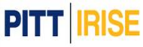 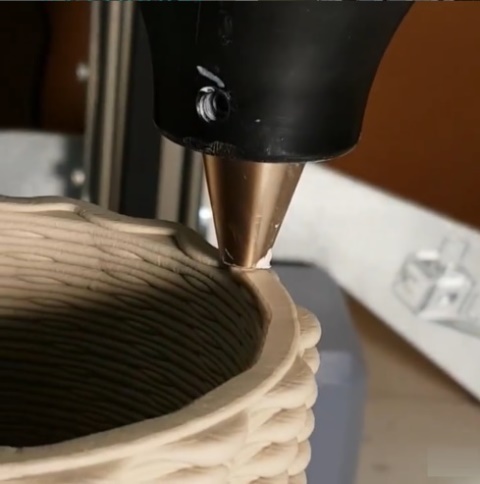 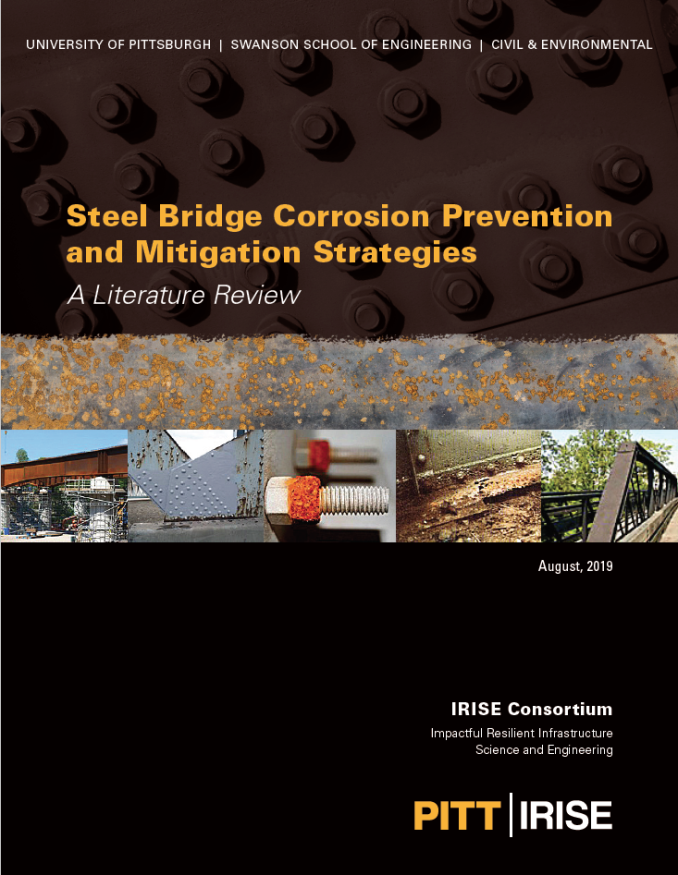 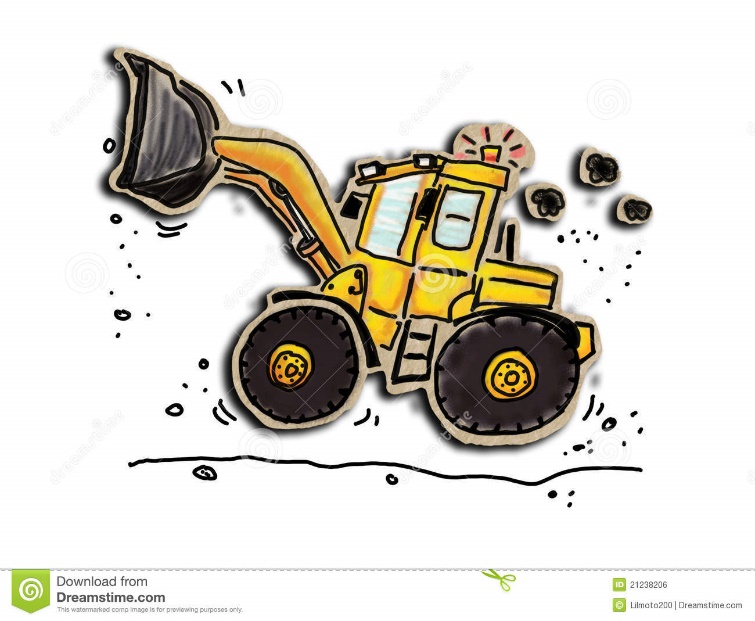 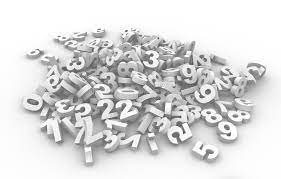 University of Pittsburgh | Swanson School of Engineering
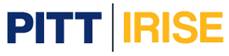 Completed Pitt Research
Geotechnical
Subsidence Impact Forecasting:  I-70 over Longwall Mine, Dr. Iannacchione
Exploring Approaches to Managing Landslide Risks:  
	Workshop Summary Report, Dr. Iannacchione
Landslide Capacity Building Seminars, Drs. Iannacchione and Bain
Depth to Bedrock Seismic Measuring Device, Dr. Sachs
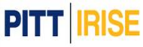 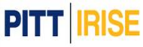 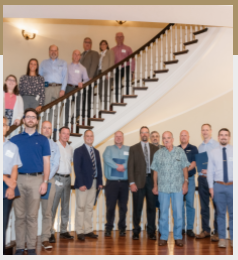 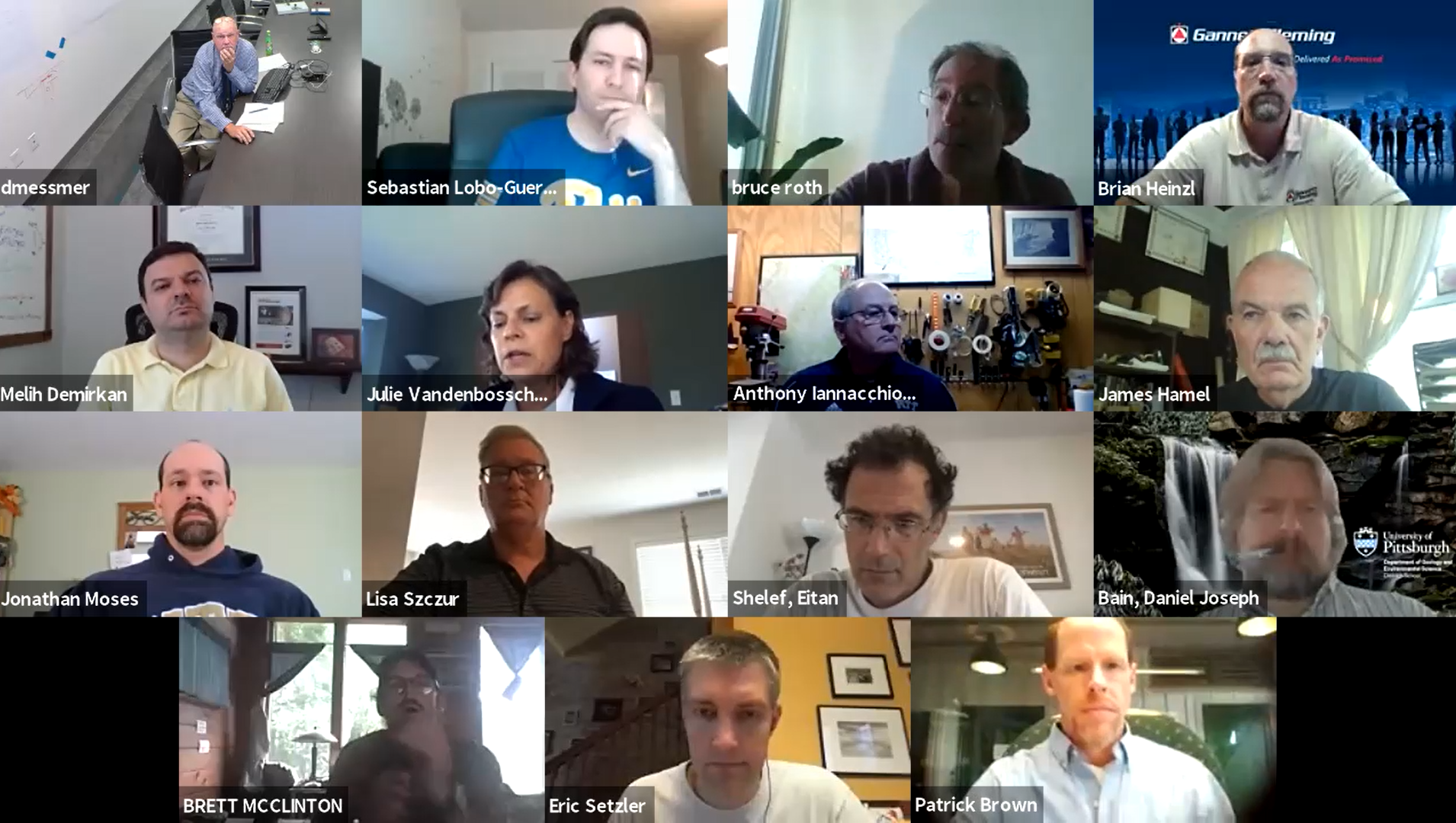 University of Pittsburgh | Swanson School of Engineering
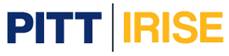 Ongoing Pitt Research
Geotechnical
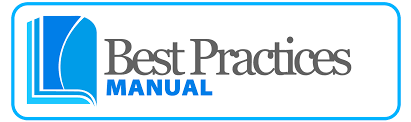 Landslide Best Practices, Dr. Ciloglu, MBI
Development of a Roadway Landslide Inventory and Analytical Tool for Southwestern Pennsylvania, Drs. Bain, Iannacchione and Shelef
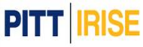 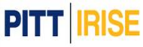 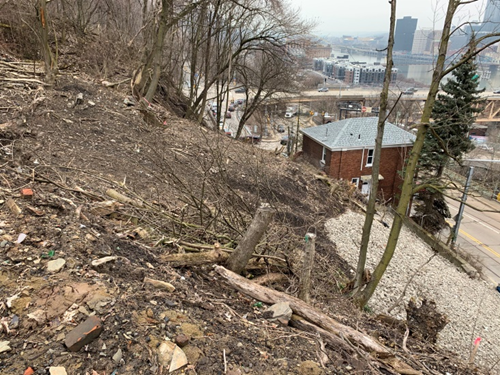 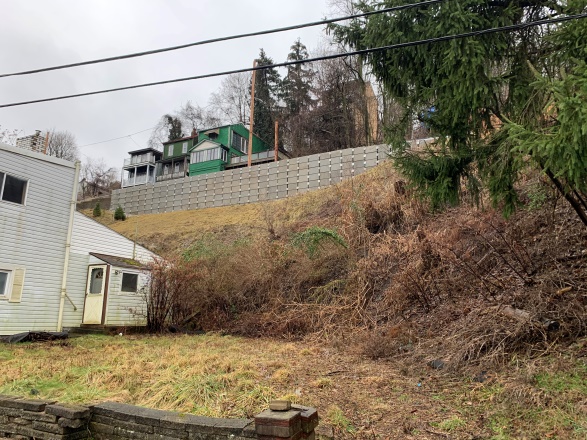 University of Pittsburgh | Swanson School of Engineering
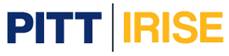 Completed Pitt Research
Pavements
Development of a Simplified Mechanistic-Empirical Design Tool for Rigid Pavements in PA, Dr. Khazanovich
Early Opening of Concrete Pavements to Traffic, Dr. Khazanovich
Effect of Super Loads on Pavement Life, Dr. Vandenbossche
Preliminary Evaluation of Pavement Surface Distresses Related to Pavement Markings, Dr. Khazanovich
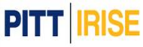 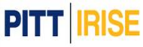 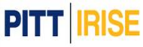 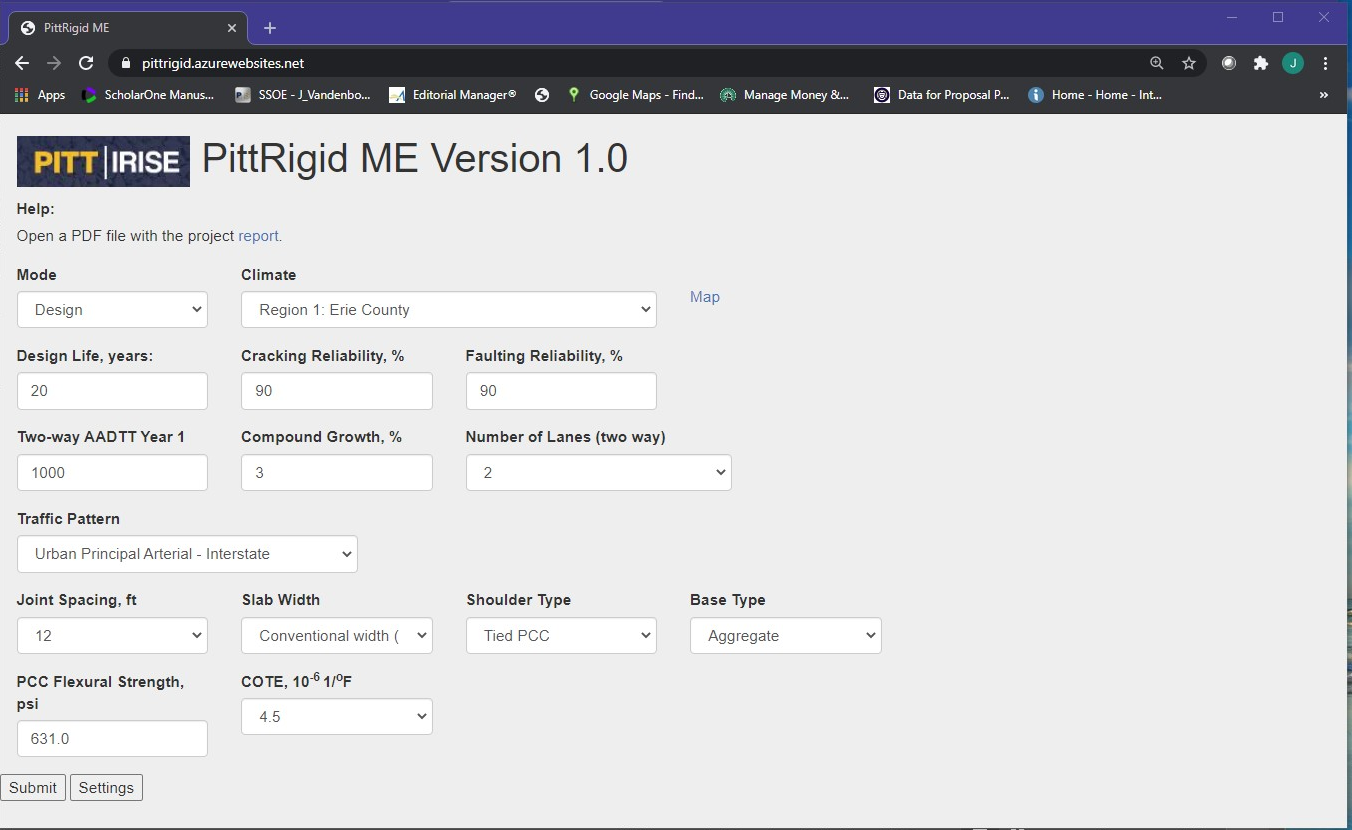 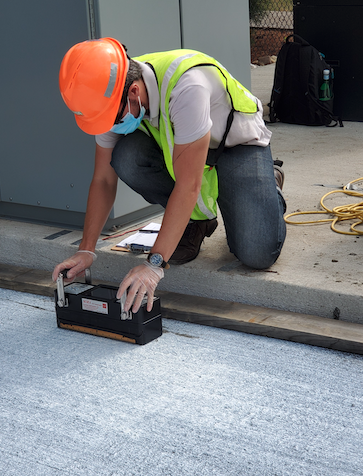 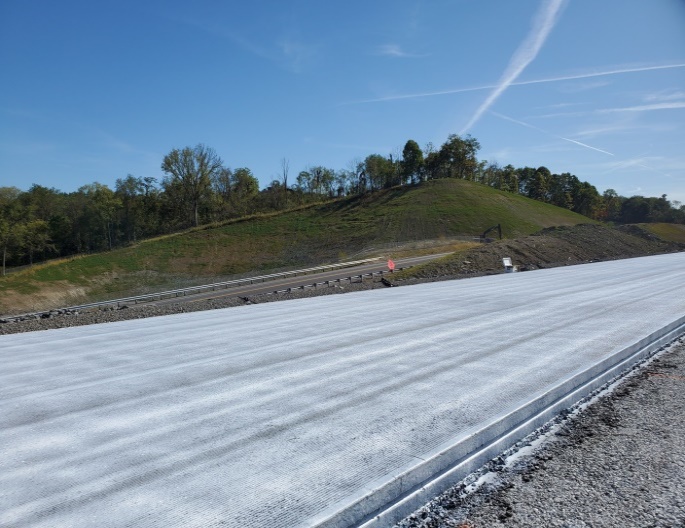 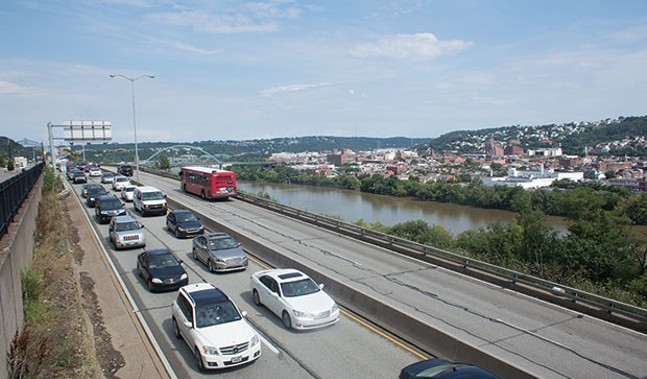 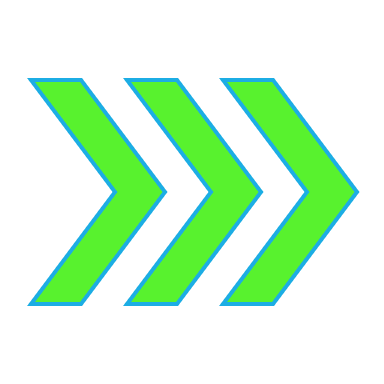 University of Pittsburgh | Swanson School of Engineering
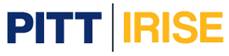 Ongoing Pitt Research
Pavements
Faulting Models for JPCP and BOCA, Drs. Khazanovich (JPCP) Vandenbossche (BCOA)
Three-dimensional Micro-mechanical Characterization of the Effect of Vibration and Compaction in Concrete Pavements, Drs. Fascetti and Vandenbossche
Joint Performance Optimization for JPCP, Dr. Vandenbossche
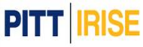 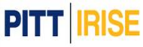 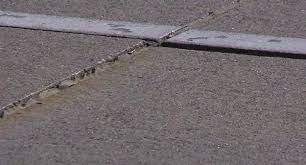 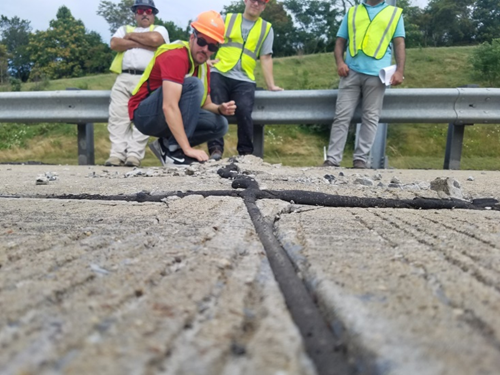 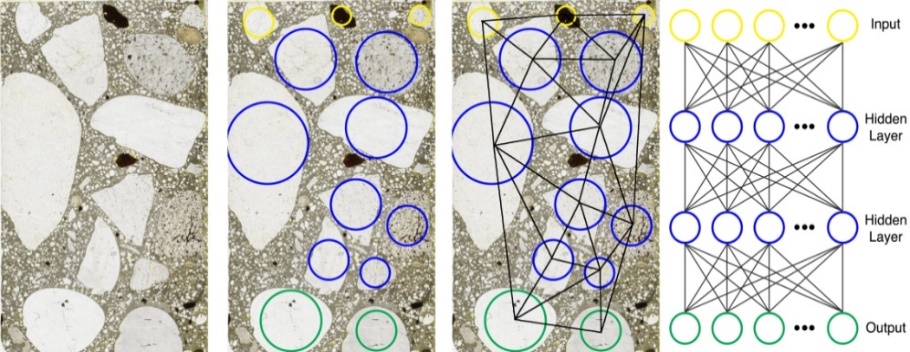 University of Pittsburgh | Swanson School of Engineering
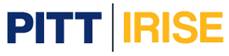 Completed Pitt Research
Materials
Microbial Concrete Sealer for RC, Drs Sachs and Haig
Carbon Nanotube Additives for Structural and Highway Concrete, 
	Drs Sachs and Gilbertson
Material Compatible Repairs for Concrete Pavements and Bridge 
	Decks, Drs. Sachs and Vandenbossche
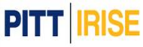 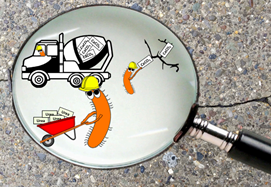 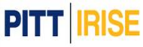 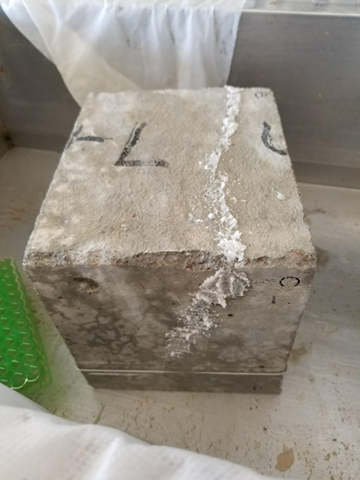 FAILURE
9
University of Pittsburgh | Swanson School of Engineering
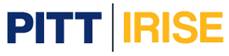 Ongoing Pitt Research
Materials
Material Compatible Repairs Evaluation, Drs. Sachs, Khazanovich and Vandenbossche
Carbon Nanotube Additives for Structural and Highway Concrete (Continuation), 
	Drs. Sachs and Gilbertson
Microbial Concrete Sealer (Continuation), 
Drs. Sachs and Haig
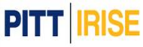 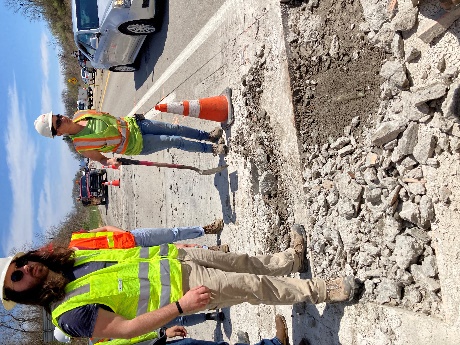 University of Pittsburgh | Swanson School of Engineering
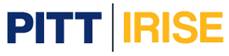 Completed Pitt Research
Workers Safety
Remote Controlled Technology 
   Assessment for Safer Pavement Construction
   and QA/QC, Drs. Khazanovich
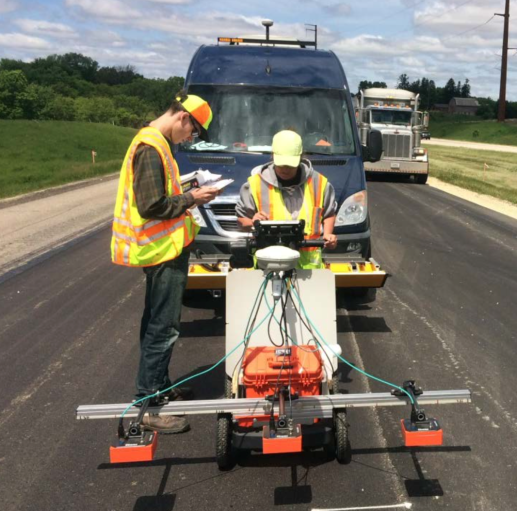 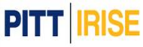 11
University of Pittsburgh | Swanson School of Engineering
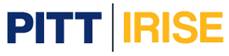 Ongoing Pitt Research
Investigating New Underground Utility Location Technologies and Novel Methods to Improve the Safety and Efficiency of Highway Construction, Dr. Khazanovich
 Identifying Major Causes of Construction Accidents for the Paving Industry in Pennsylvania, Dr. Khazanovich
Workers Safety
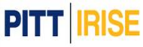 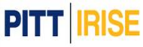 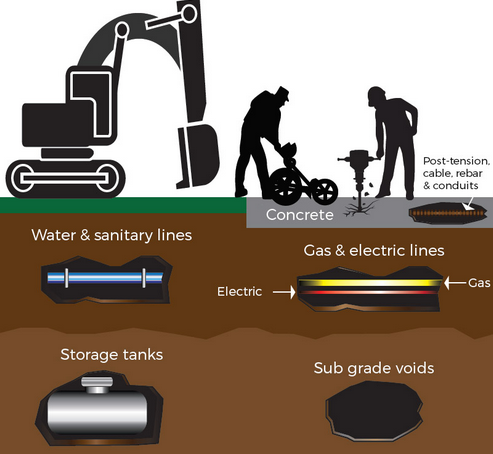 12
University of Pittsburgh | Swanson School of Engineering
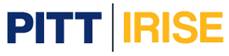 Ongoing Pitt Research
Other
Developing Methodologies to Predict and Quantify the Benefits of IRISE Research, Dr. Magalotti
Tactical Urbanism/Demonstration Projects Guide, Dr. Stevanovic
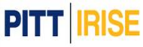 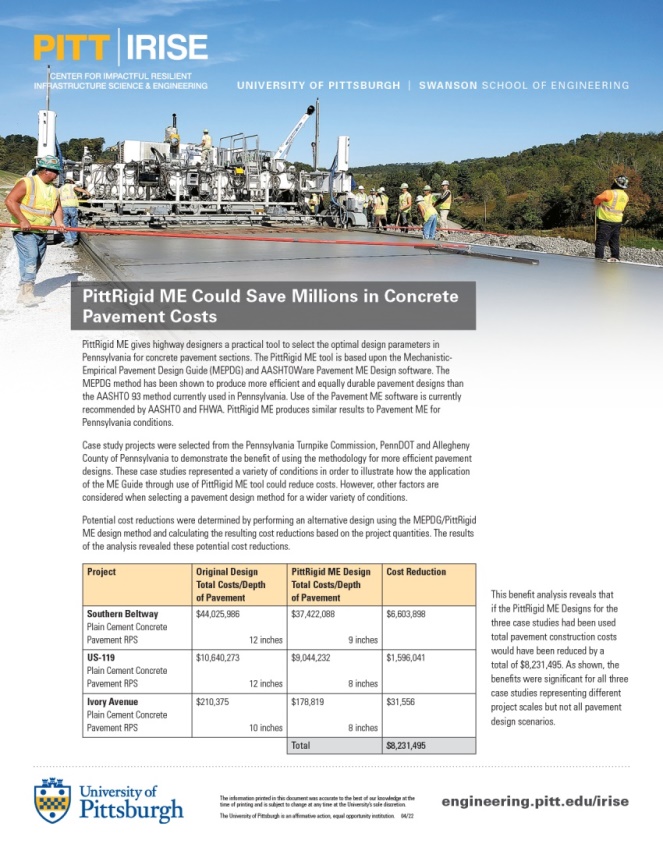 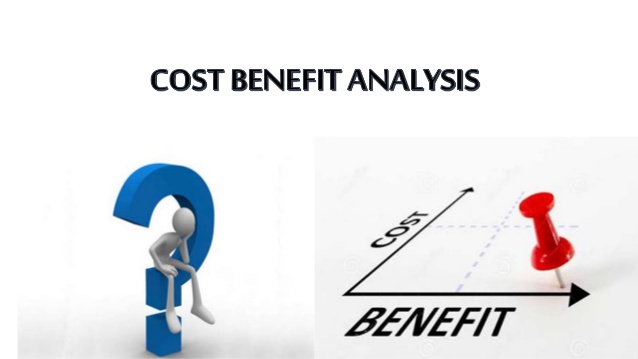 13
University of Pittsburgh | Swanson School of Engineering
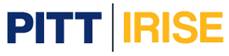 Mon Fayette Expressway Test Bed
Absorptive Sound Walls: Dr. Alavi
Digital Twin Technology: Dr. Fascetti
Electrified Roadway Strategic Plan: Dr. Alavi
Energy Harvesting: Dr. Alavi
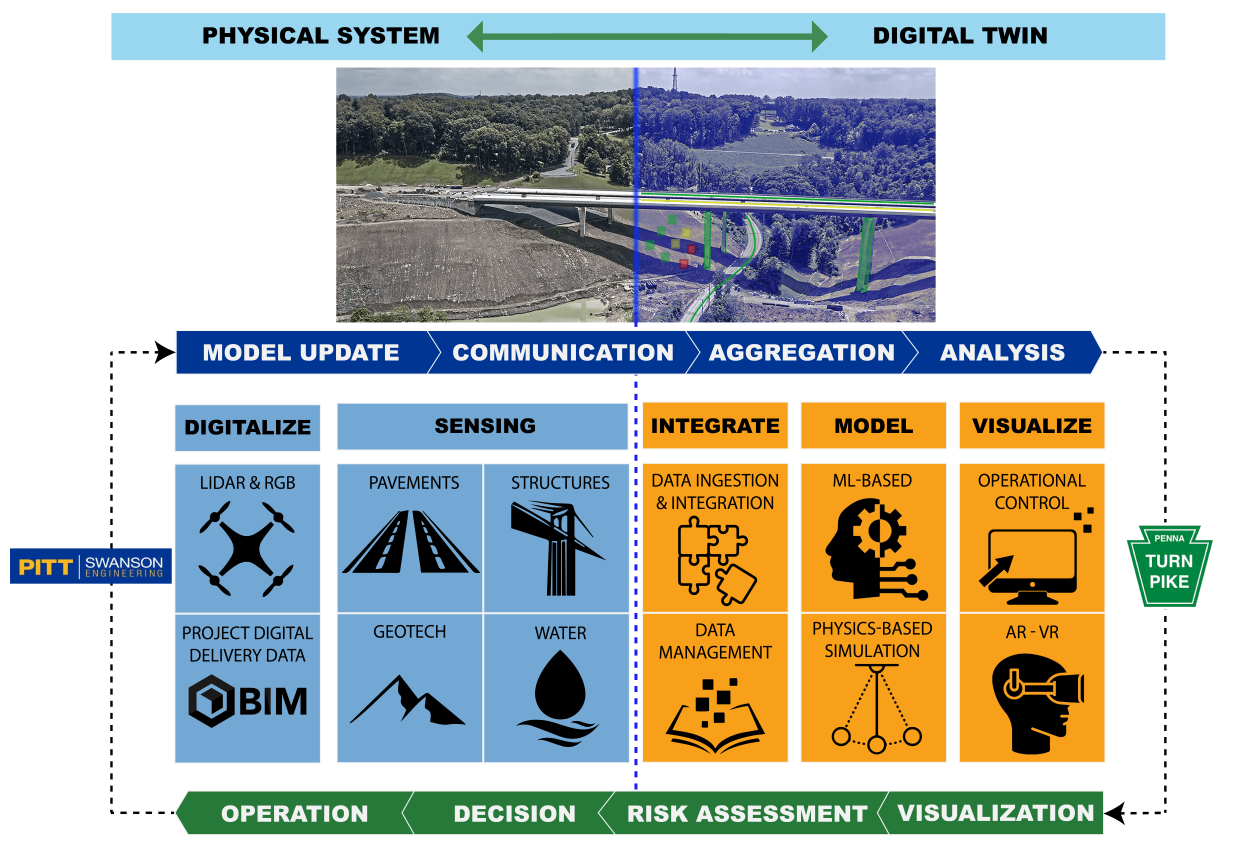 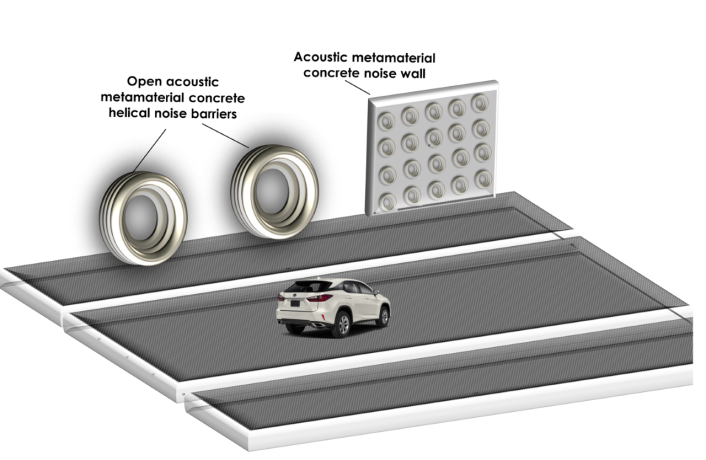 14
University of Pittsburgh | Swanson School of Engineering
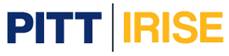 IRISE Year 5 Projects Being Initiated
Bridge:  Methodology for Structural Optimization of Bridge Decks Against Corrosion, Dr. Brigham
Geotechnical: Seminar Series on Innovative and Comprehensive Stormwater Management, Dr. Bain
Pavement: Design and Construction of Two-lift Concrete Pavements for Pennsylvania, Dr. Khazanovich
Pavement: Prediction of Dowel Corrosion and Effect on Performance of Concrete Pavements, Dr. Vandenbossche
Pavement: Seal Coat for Asphalt Pavements: Best Practices and Experience, Dr. Dave  
Materials: Developing Light-Weight and High-Performance Metamaterial Concrete, Dr. Alavi
Worker Safety: Immersive VR Platform for H&S Training of Construction Workers, Dr. Fascetti
University of Pittsburgh | Swanson School of Engineering
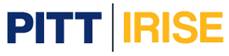 Bridge: Methodology for Structural Optimization of Bridge Decks Against Corrosion
Bridge
Problem:  Need to quantitatively assess the technical and economic benefits associated with different corrosion mitigation strategies
Approach: 
Produce quantitative measures of the effectiveness of combining different mitigation strategies in terms of extended life-span and reduced corrosion rates
Develop practical guidelines for the optimal design and adoption of corrosion-resistant measures
Drs. Brigham and Fascetti
Duration:  24-months
University of Pittsburgh | Swanson School of Engineering
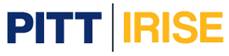 Seminar Series on Innovative and Comprehensive Stormwater Management
Stormwater
Problem:  Need to better coordinate regional stormwater management
Approach:   Conduct a series of seminars similar to the successful Landslide Capacity Building seminars:
Broad participation including students
Focus on sub-topic at each seminar
Drs. Bain and Shelef
Duration:  12-months
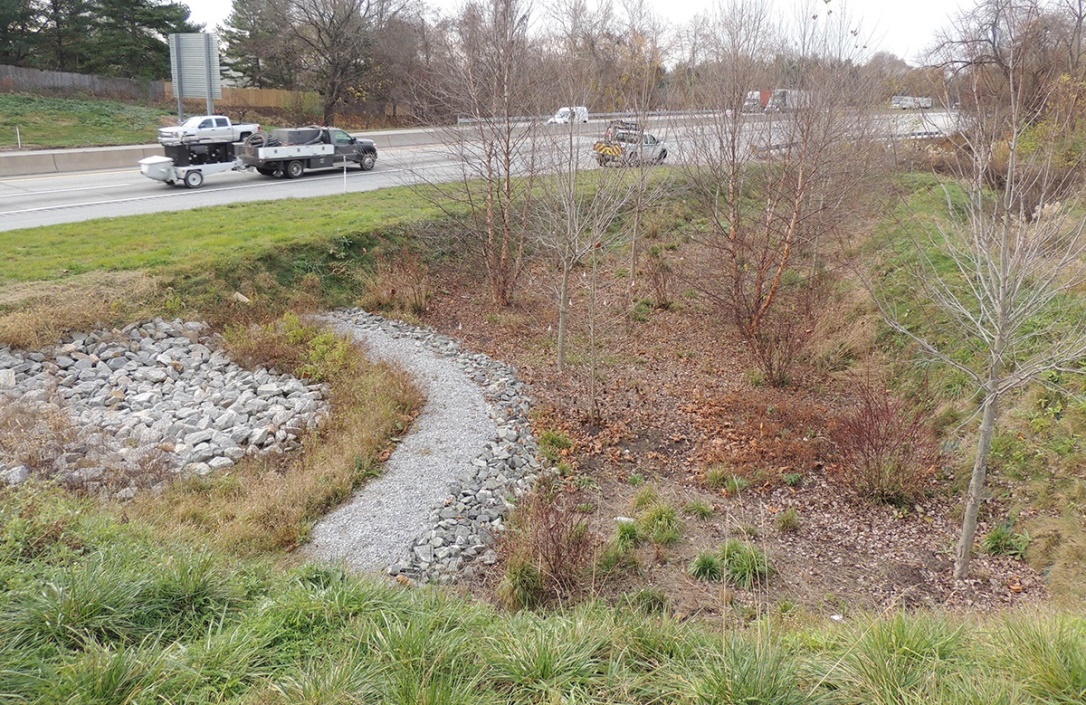 University of Pittsburgh | Swanson School of Engineering
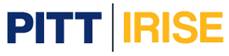 Design and Construction of Two-lift Concrete Pavements for Pennsylvania
Pavements
Problem:  Use of high-quality concrete at the bottom of a design is unnecessary and environmentally unfriendly
Approach:
Laboratory testing of different mixes
Design guidelines and section design
Construction and assessment
Drs. Khazanovich and Vandenbossche
Duration:  24-months
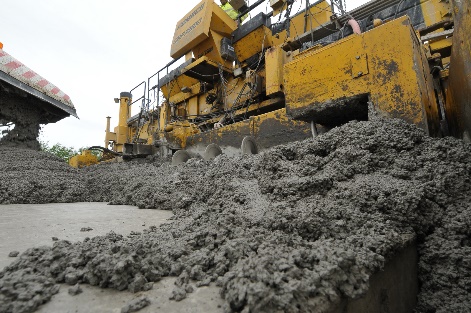 University of Pittsburgh | Swanson School of Engineering
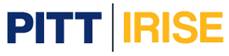 Quantifying the Effect of Dowel Corrosion on Performance of Concrete Pavements
Pavements
Problem: 
Dowel corrosion leads to decreased long-term performance of jointed concrete pavements.  
Long term dowel corrosion resistance not well understood.
Approach: 
Identification of critical factors through modeling
Accelerate laboratory testing
Development of prediction models
Development of design guidelines
Dr. Vandenbossche
Duration:  24-months
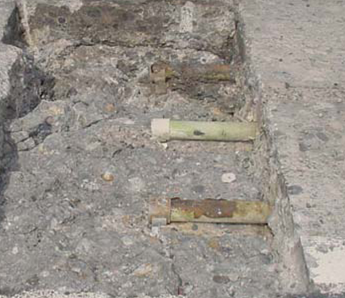 University of Pittsburgh | Swanson School of Engineering
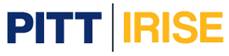 Seal Coat for Asphalt Pavements: Best Practices and Experience
Pavements
Problem: Variability in seal coat performance reported by State DOTs 
Approach:
Collect and analyze best practices from DOTs and contractors, including design, construction and inspection
Collect current practice information from IRISE members
Compare and develop recommendations
Dr. Dave (University of New Hampshire)
Duration:  14-months
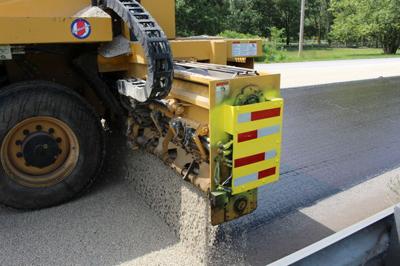 University of Pittsburgh | Swanson School of Engineering
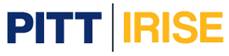 Developing Light-Weight and High-Performance Metamaterial Concrete
Materials
Problem:  Challenge in developing light-weight concrete (LWC) with low density and high strength 
Approach:
3D print a range of metamaterial lattices
Conduct experimental studies to evaluate the properties of LWC beams and cubes reinforced by the metamaterial lattices
Develop recommendations
Dr. Alavi
Duration:  24-months
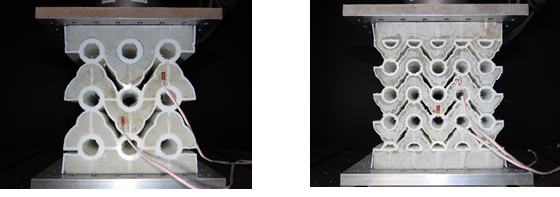 University of Pittsburgh | Swanson School of Engineering
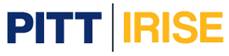 Immersive VR Platform for H&S Training of Construction Workers
Workers Safety
Problem:  Need for better and more frequent H&S training for construction workers
Approach: Develop an immersive Virtual Reality environment training platform
 Digital representation of a construction site
Random insertion of hazards (gaming)
Objective monitoring of learning progress
Drs. Fascetti and Khazanovich
Duration:  24-months
University of Pittsburgh | Swanson School of Engineering
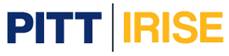 Other Activities
Student involvement 
 Workshops/seminars
 Demonstration projects 
 Tech days
 Presentations to help tech deployment
 Other ideas ????
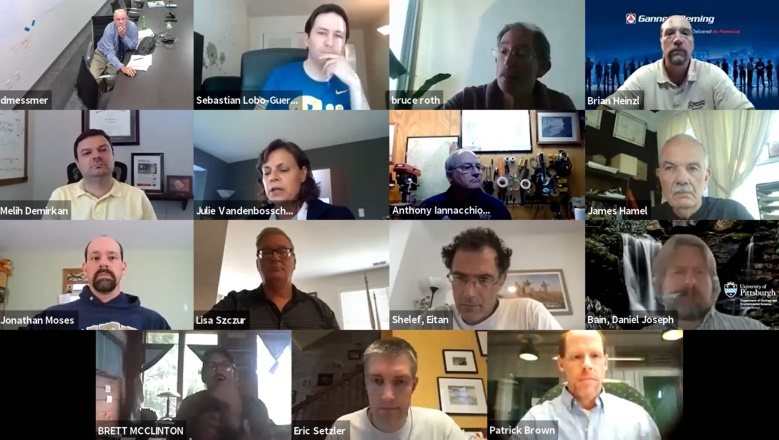 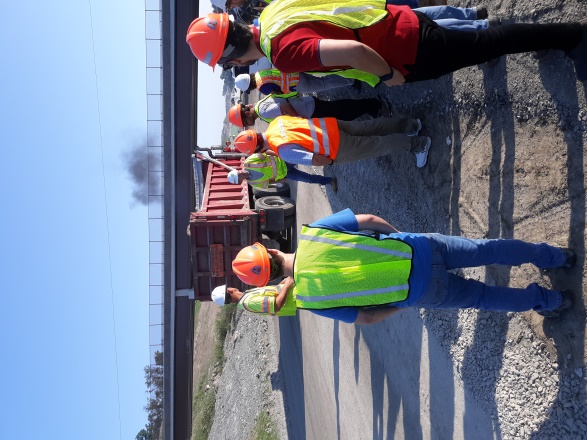 Three Sisters Bridges – Allegheny Cnty
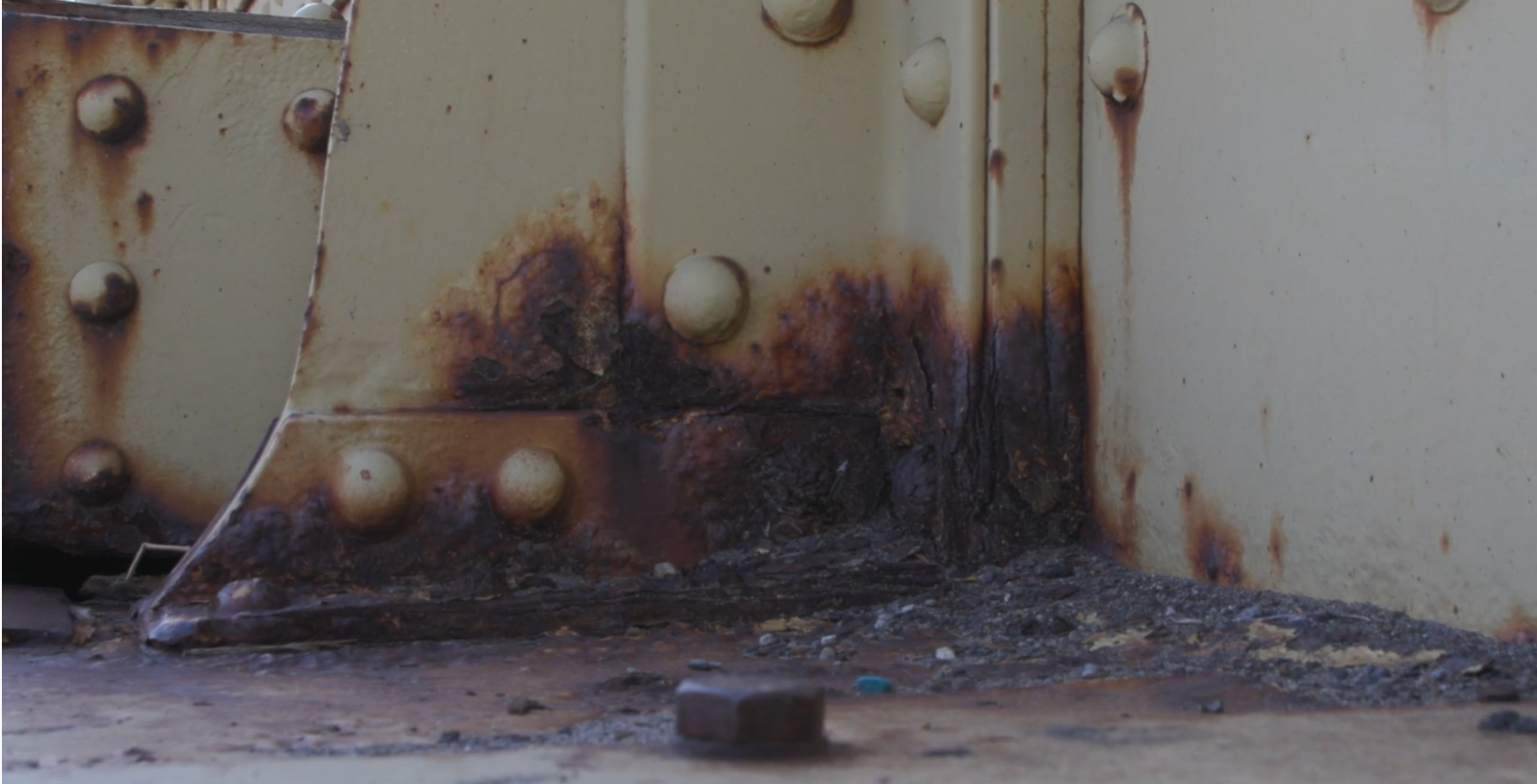 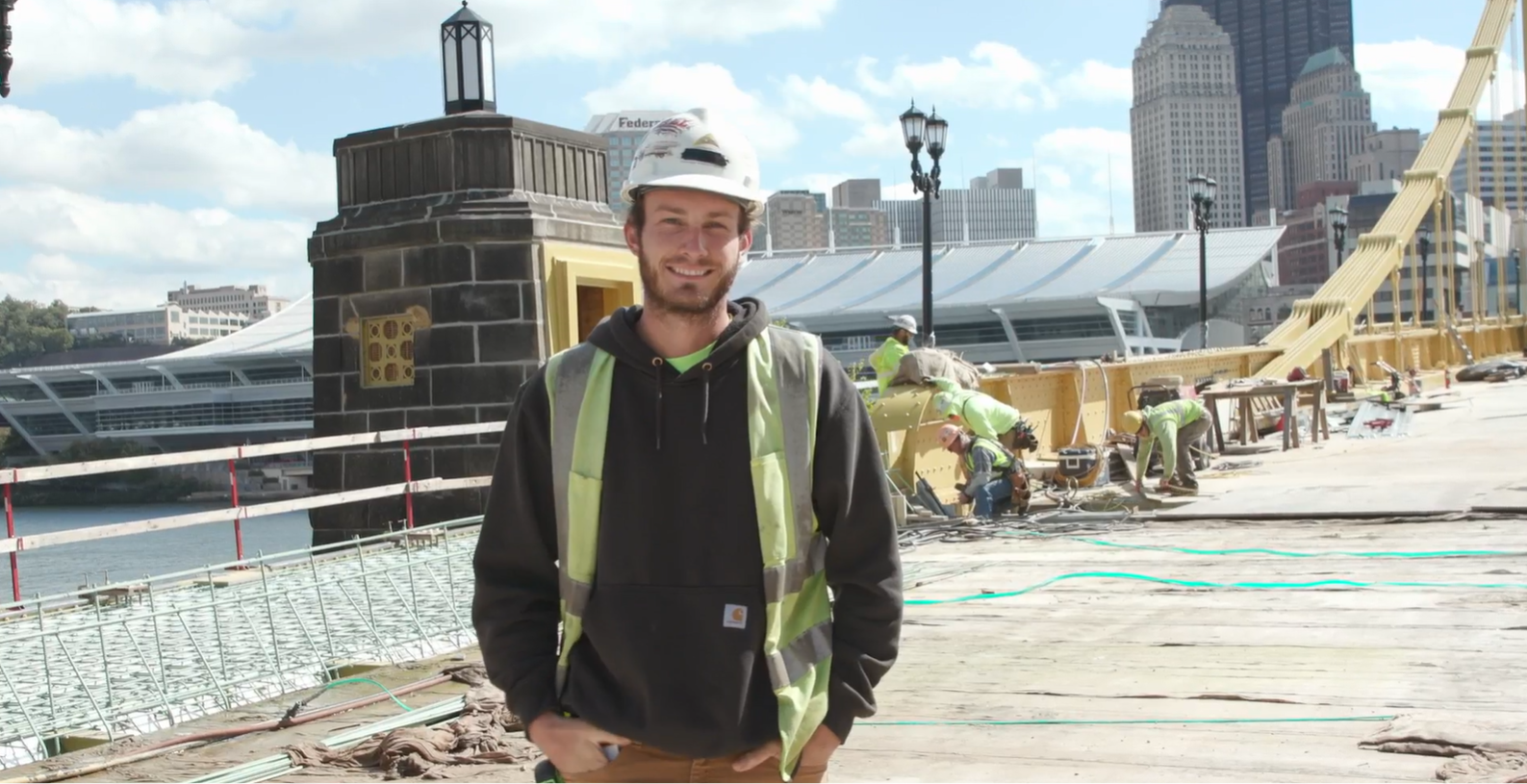 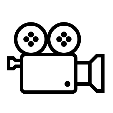 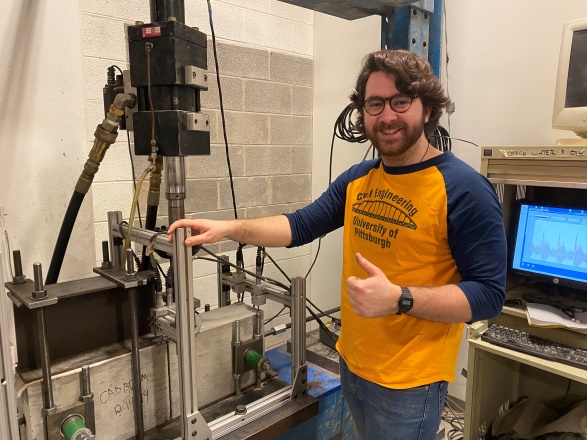 https://www.engineering.pitt.edu/irise